Conservation of Mass
Often called ‘The Continuity Equation’


What is velocity not uniform
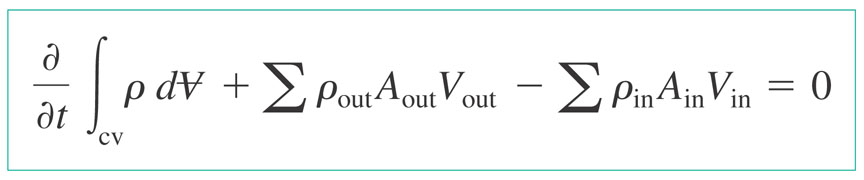 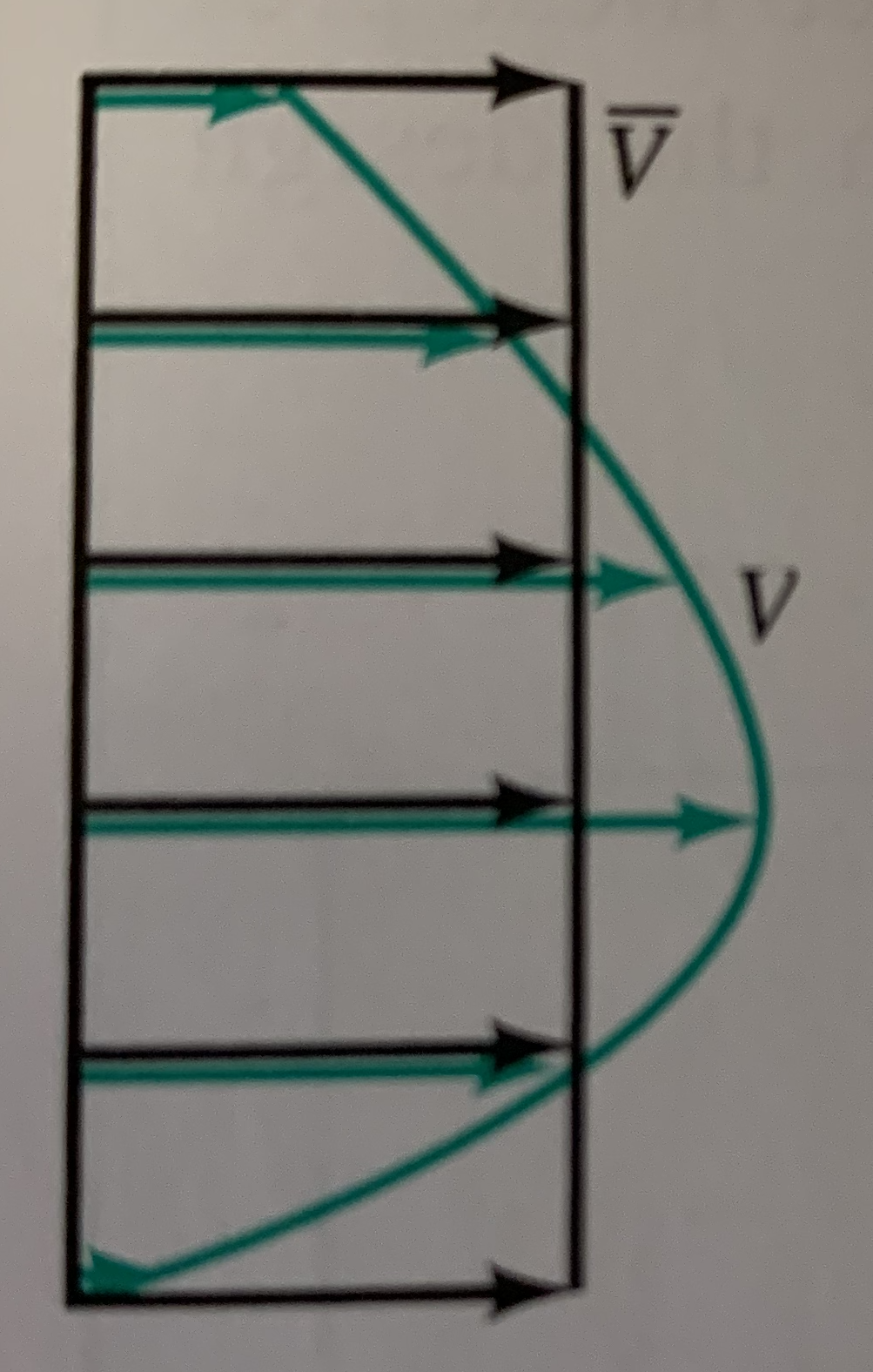 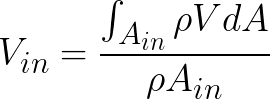 Conservation of Linear Momentum
General Case (F=ma)


Steady State
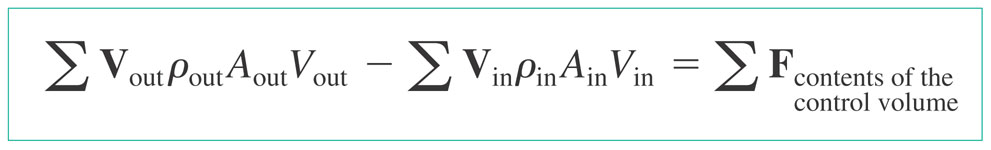 Moment of Momentum
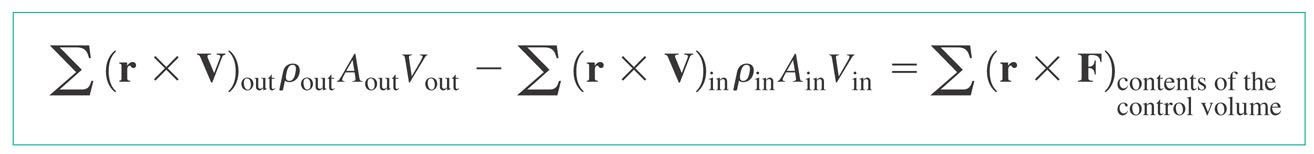 Torque

Power

Work per Unit Mass
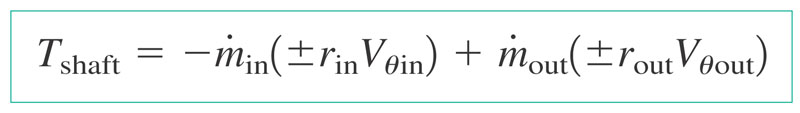 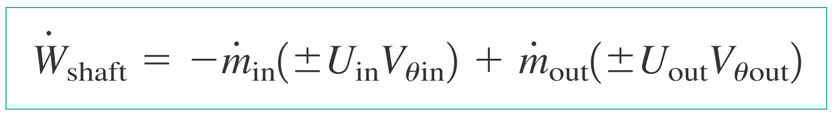 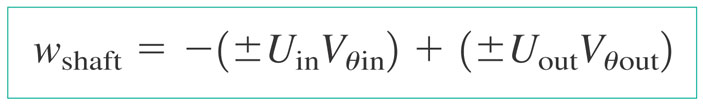 Conservation of Energy
For steady, incompressible flow with shaft work
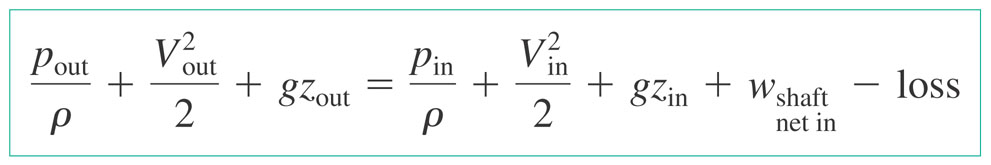 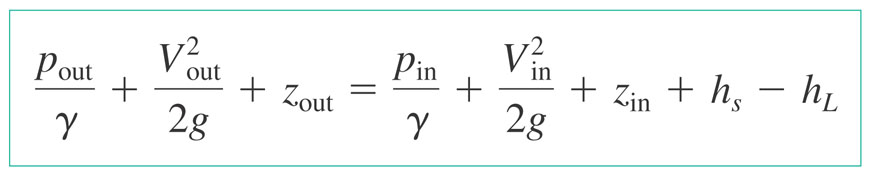 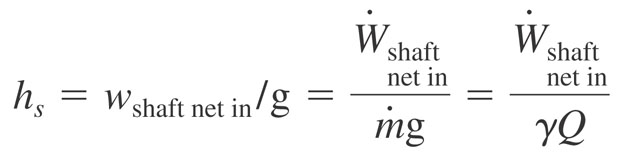